Speaking Lesson Plan Pictures
Hollywood movie star
&
Character
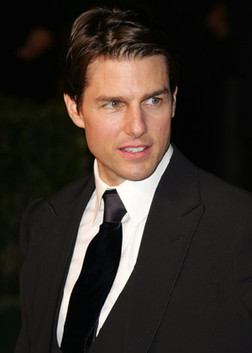 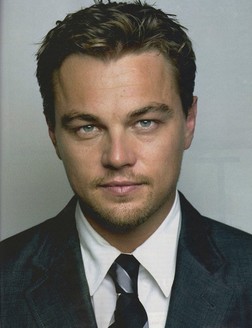 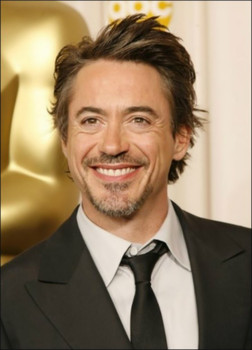 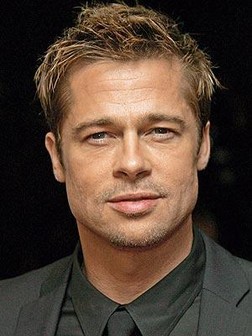 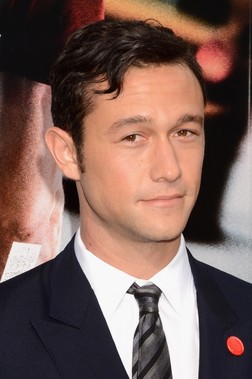 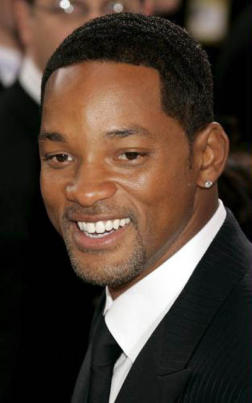 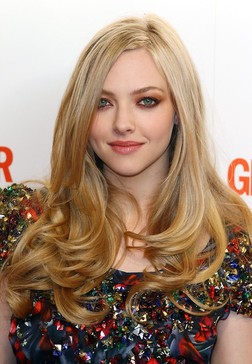 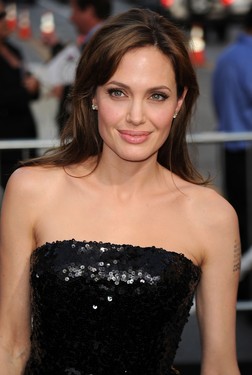 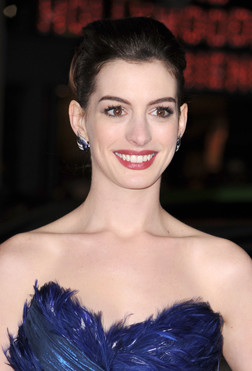 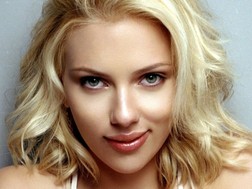 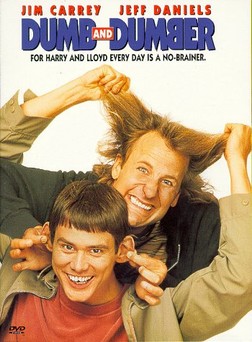 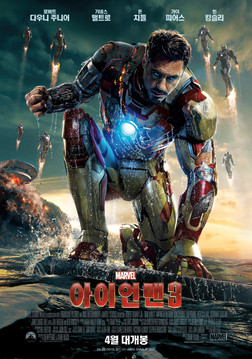 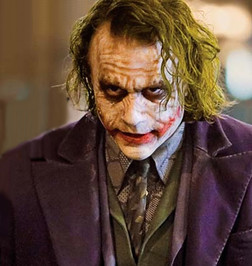 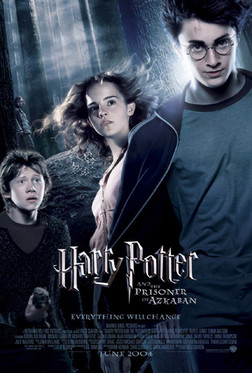